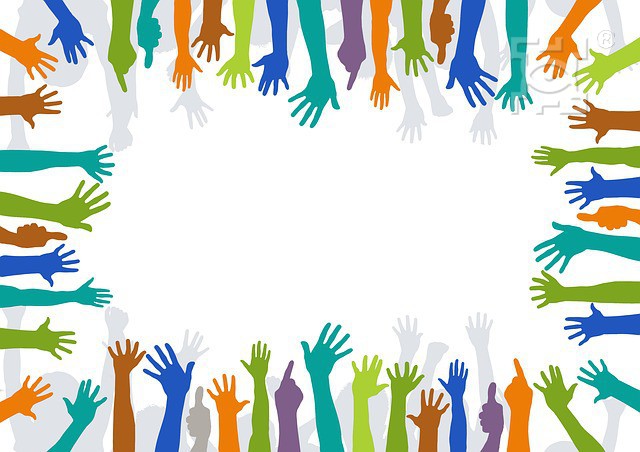 Szkolny wolontariat ogłasza wewnątrzszkolną akcję 

„I TY MOŻESZ BYĆ WOLONTARIUSZEM”
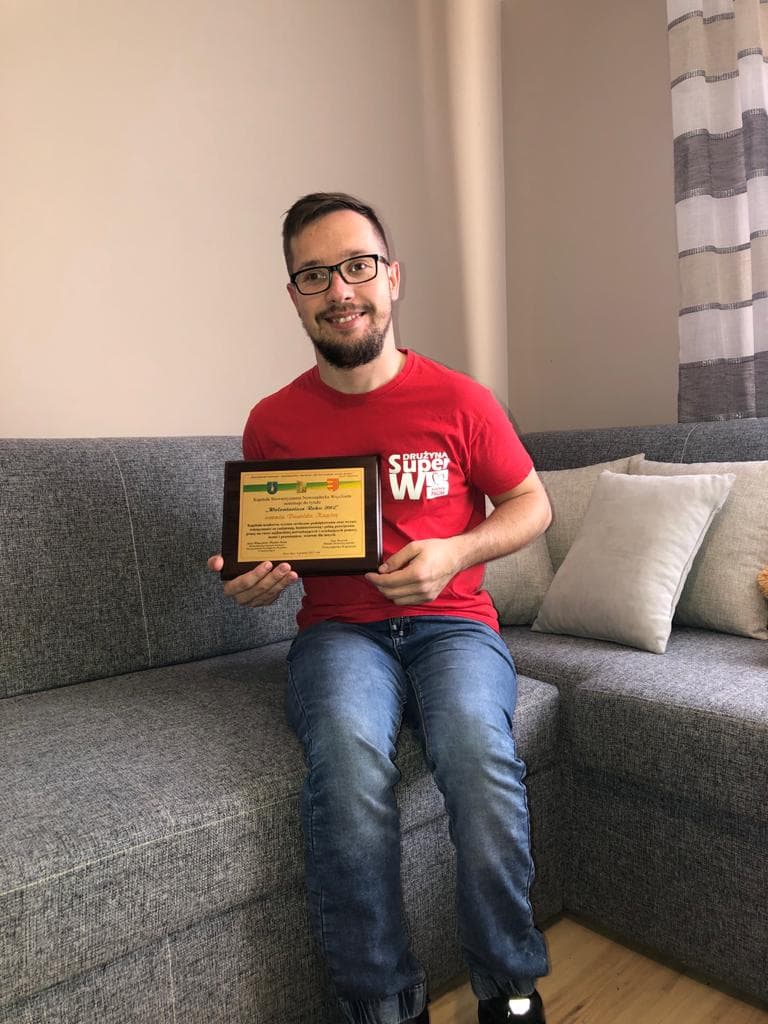 Cześć! 
Mam na imię Dawid i jestem absolwentem Waszej szkoły. 
Podobnie jak niektórzy z Was działałem w szkolnym wolontariacie. To był najwspanialszy czas, niesienie pomocy innym dawało mi dużo satysfakcji, zadowolenia i wiary we własne możliwości.
Wiem, bo nadal spełniam się jako wolontariusz… od kilku lat biorę udział w „Szlachetnej paczce”. Chciałem Was bardzo gorąco zachęcić 
do udziału w akcji „I Ty możesz być wolontariuszem”.
 Pomaganie ma sens! Życzę powodzenia!
                                                                                Dawid
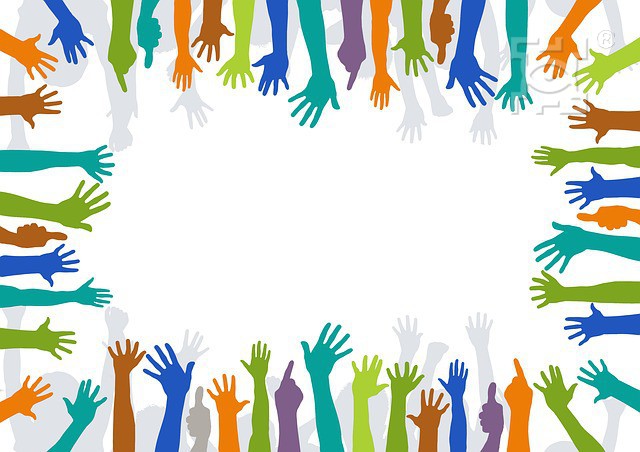 Akcja ma bardzo prosty, a zarazem szczytny cel – zachęcanie do czynienia dobra i dostrzegania jak wiele możliwości pomocy drugiemu człowiekowi niesie ze sobą każdy dzień. 
	Wszystkich chętnych prosimy o wykonanie zdjęć, jak pomagają swoim bliskim w obowiązkach domowych. Zdjęcia prosimy przesyłać  do swoich wychowawców, którzy następnie prześlą je do opiekunów szkolnego wolontariatu do końca grudnia 2020 r. tj. p. G. Pierzchały, E. Bargieł, V. Urody. 
	Każdego z  uczestników nagrodzimy dyplomem oraz niespodzianką.
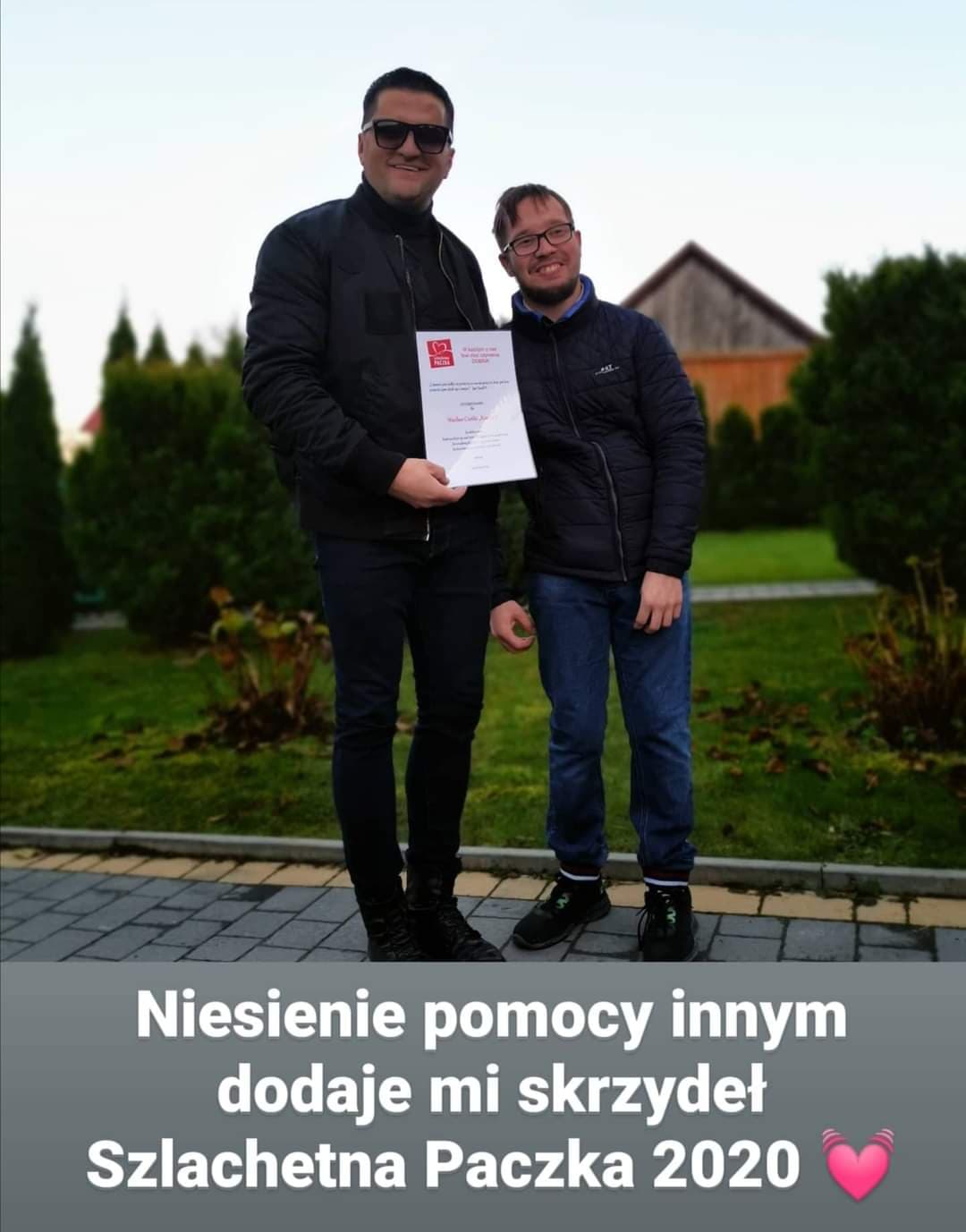 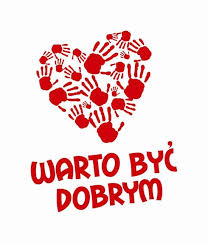 SZKOLNY WOLONTARIAT W ZESPOLE SZKÓŁ NR 5 - SPECJALNYCH